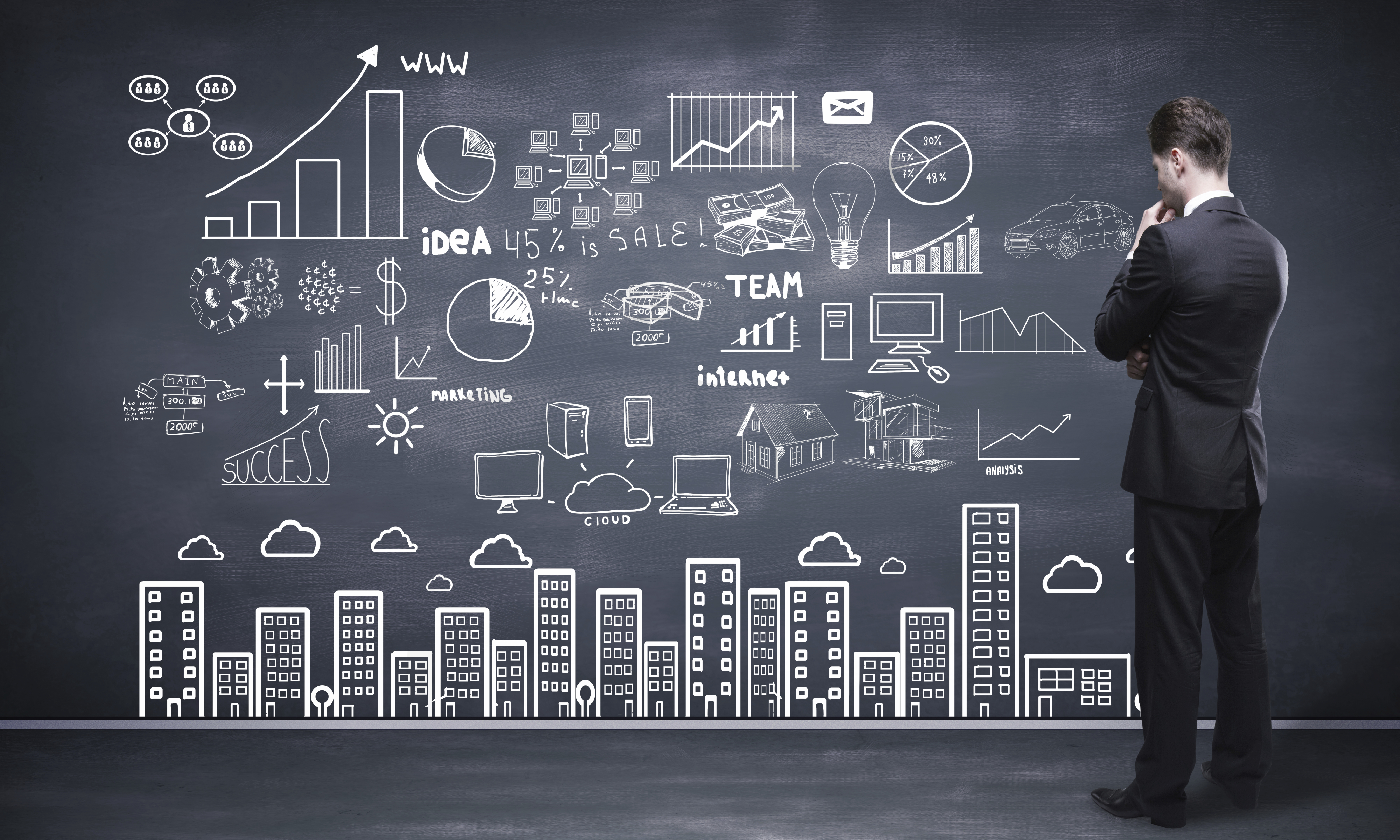 PLAN DE MERCADEO 2CICLO 02.2020
14 de octubre
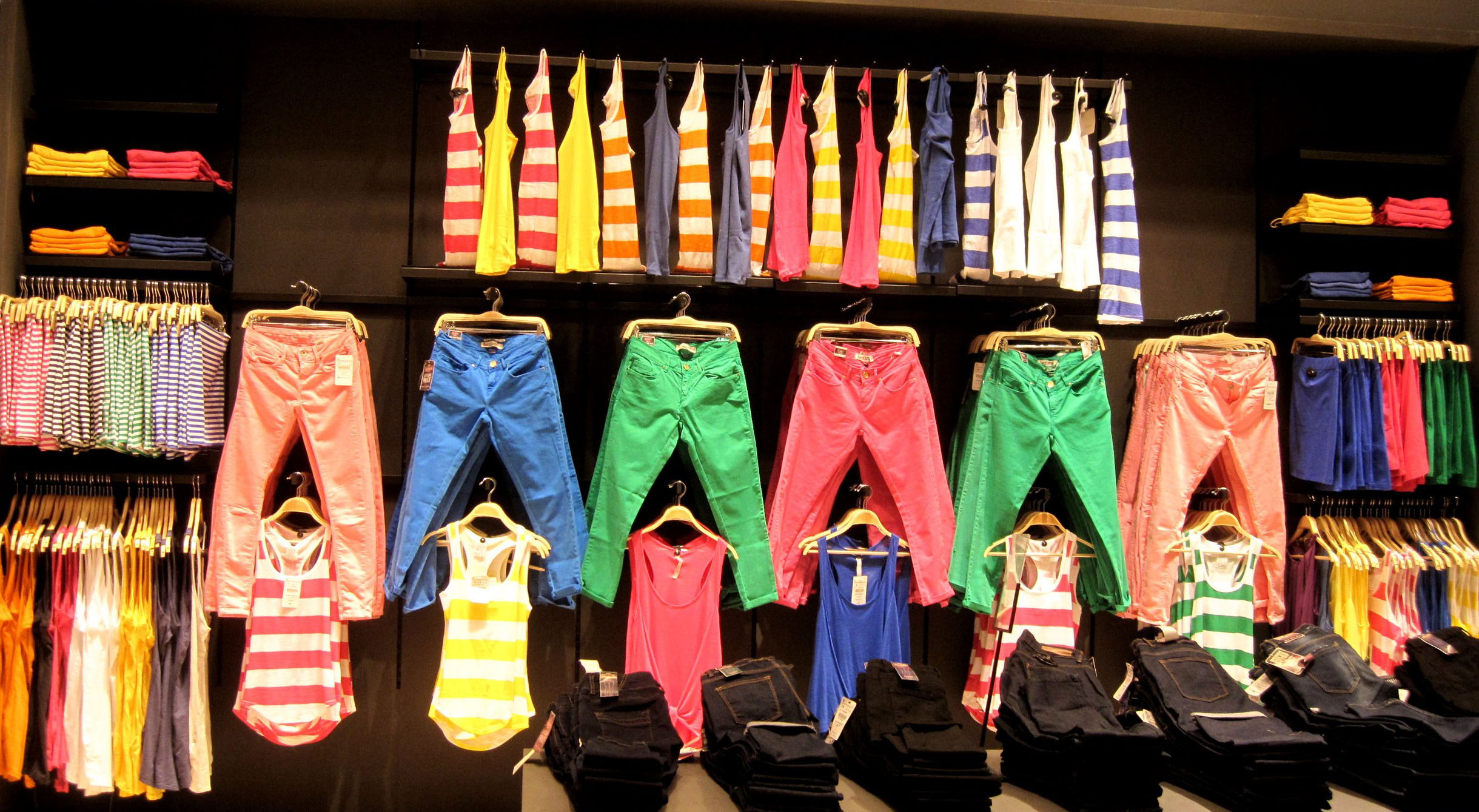 CUARTO AVANCE
6. Estrategias de producto 
6.1 Productos:- Tipo de producto- Atributos- Propuesta de envases/empaque/etiqueta
6.2 Mezcla y líneas de productos
6.3 Matriz BCG
7. Estrategia de Precio
7.1  Estrategia asignación de precios
7.2 Estrategias de ajustes de precios
Calendarios de AsesoríasEntrega cuatro--- 14 de octubre -----